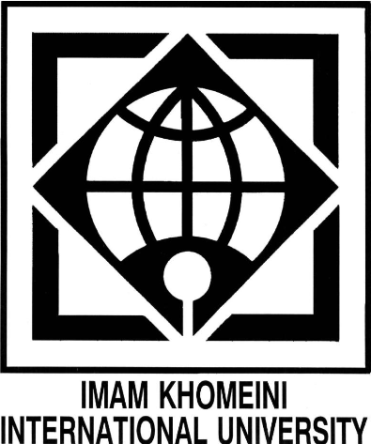 Bench Scale And Pilot Plant Tests For Circulating Load
In The Crushing And Milling Circuit
Supervisor: Dr. Karimi
Presenter: Hamid Faramarzi

Imam Khomeini International University, Qazvin, Iran.
Content
Introduction
  Circulating load calculate
  Most factories the purpose of control  
  Effective factors for circulating load 
  Test design
  Conclusion
  References
Slide 2
circulating load ratio
circulating load ratio : 
As the ratio of the amount of solids going through the ball mill divided by the amount of solids going through the circuit.
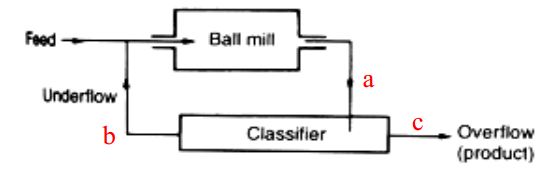 Circulating load
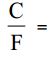 circulating load ratio
New feed
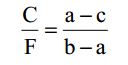 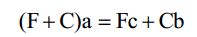 [8]
Slide 3
Circulating load calculate
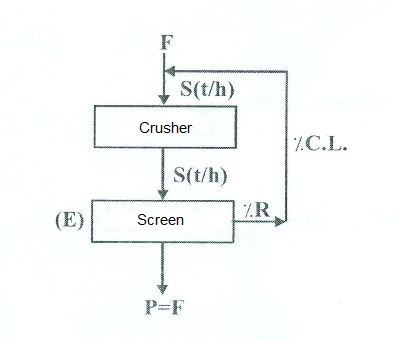 E = Efficiency Screen %
 R = Larger than mesh  %
 S = C.L. + new feed  (t/h)
 f = larger than mesh in feed %
 C.L. = circulating load
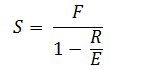 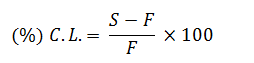 [2]
Slide 4
Circulating load  calculate
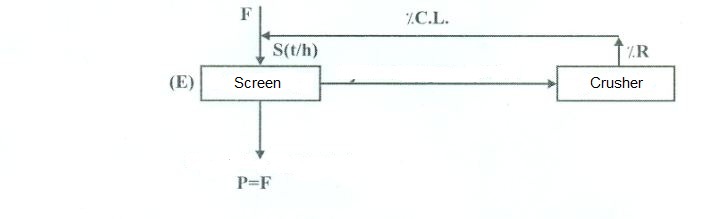 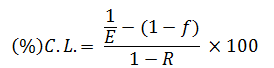 For being equal F and P , quantitative of fine material must be poured onto screen to pass equivalent weight of F from screen throe is not all this amount in the first load.
[7]
E = Efficiency Screen %
R = Larger than mesh  %
S = C.L. + new feed  (t/h)
f = larger than mesh in feed %
C.L. = circulating load
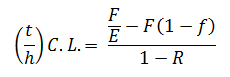 [2]
Slide 5
performance characteristics
Closed grinding circuit CSE, and our ability to maximize it, can be regarded as a function of two grinding circuit performance characteristics 

the circulating load ratio;
the basic (or reduced) classifier separation performance [6];
Circulating load ratio is enormously important to grinding circuit efficiency. Diminishing returns dictate optimum economic operational values of approximately 350% to 400% for most primary ball milling circuits. [6]
Slide 6
effective factors for circulating load
There are two strategy based on the change of feed rate or added water to classifier.
First strategy : size of product is controlled by rate of feed and Circulating load by the rate of added water. [8]
Second strategy : size of product is controlled by the rate of added water would be controlled.
If the reaction of ingredient be much faster , the added water would be controlled .
If the reaction of mill capacity be much faster , the rate of feed would be set.
[8]
Slide 7
effective factors for circulating load
One of the problems of mentioned strategies is interaction between  agents. 

One for thing , rising water cause to increase the circulating load which itself change the size of product. [3]
Similarly by increasing the rate of food the size of products enhance too.
The more circulating load :
The more long grading Uniform,
The less Slime product and
The less energy consumption will be.
The less Retention time. [7]
Slide 8
effective factors for circulating load
In this typical circuit arrangement, higher circulating load ratio is necessarily associated with loss of cyclone classifier basic sharpness of separation and increased bypass of fines. This leads to the diminishing returns (in terms of increased CSE and overall circuit efficiency) with increased circulating load ratio. [6]
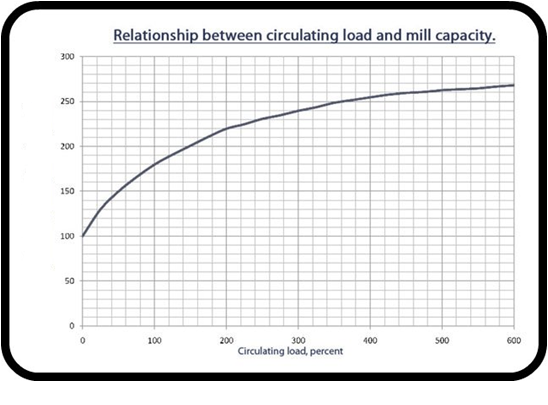 quantity of new -50 micron material , percent
Slide 9
effective factors for circulating load
When increasing pumping energy and pump and cyclone maintenance costs are balanced against decreasing grinding energy and media costs, all as circulating load increases, the optimum economic circulating load can be identified, as it was at Kidd Creek (Table ). [4]
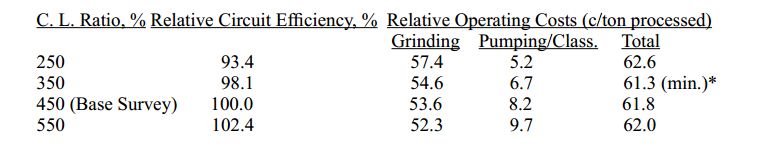 The circulating load ratio was lowered from an average of approximately 450% to 350% through appropriate, systematic pump and cyclone adjustments. [5]
Slide 10
effective factors for circulating load
important parameters
Slide 11
Test design
Slide 12
Test design
Effect of circulating load on Bond's work index
The follow figures shown variation in the Bond work index with test sieve size as test results[7].
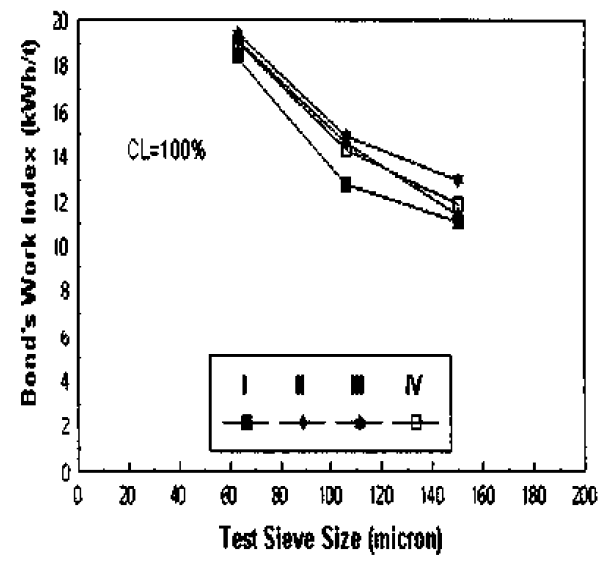 Variation of Bond work index with circulating load. C.L. =100%
Slide 13
Test design
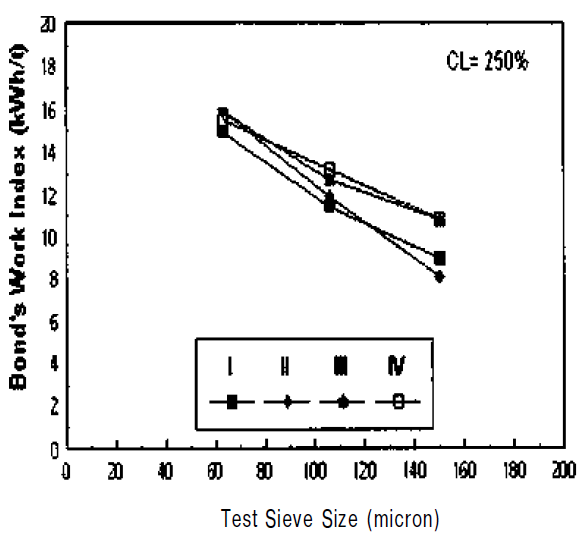 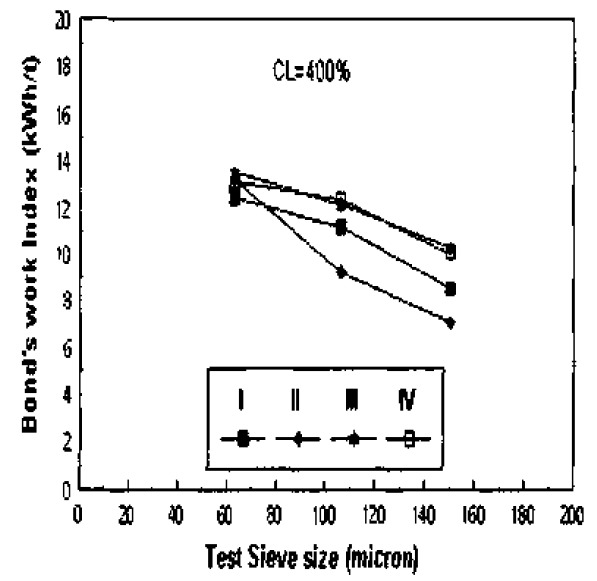 Variation of Bond work index with circulating load. C.L. = 400%[7]
Variation of Bond work index with circulating load. C.L. = 250% [7]
Slide 14
Conclusions
There are two strategy based on the change of feed rate or added water to classifier.

 One of the problems of mentioned strategies is interaction between  agents .

  The more circulating load:
          The more long grading Uniform, 
          The less Slime product and
          The less energy consumption will be.

 When increasing pumping energy and pump and cyclone maintenance costs are balanced against decreasing grinding energy and media costs.

 The Bond's work index values increased as test sieve size decreased.
Slide 15
Bond work index is changed with the change in the test sieve size and circulating load. This must be taken into account when energy consumption is calculated according to the Bond formula.

unit energy cost extra increased as circulating load decreased from 250%. However, unit energy cost decreased as circulating most suitable circulating load for amorphous silica used experiments is 250% because mill capacity is decreased.
Slide 16
Reference
Introduction to Mineral Processing Design and Operation A.Gupta and D.S.Yan Perth,Australia,January2006

Mineral Processing Technology  B.A.WILLS, BSC, PHD, CENG 1997

 MINERAL PROCESSING By E. 1. PRYOR THIRD EDITION 2002

 Principles of  Mineral Processing by Maurice C. Fuerstenau and Kenneth N. Han 2009

 Mineral processing handbook Thirteenth Edition 2011

 Recent advances in mineral processing plant design. 

 The Effect of Circulating Load and Test Sieve Size on The Bond Work Index Based on Natural Amorphous Silica. V. Deniz. N. Sütçü & Y. Umucu , 2003

 

8. جزوه مهندسی خردایش بنیسی صمد 1391
Slide 17